666666
老司机要开车了
双击666
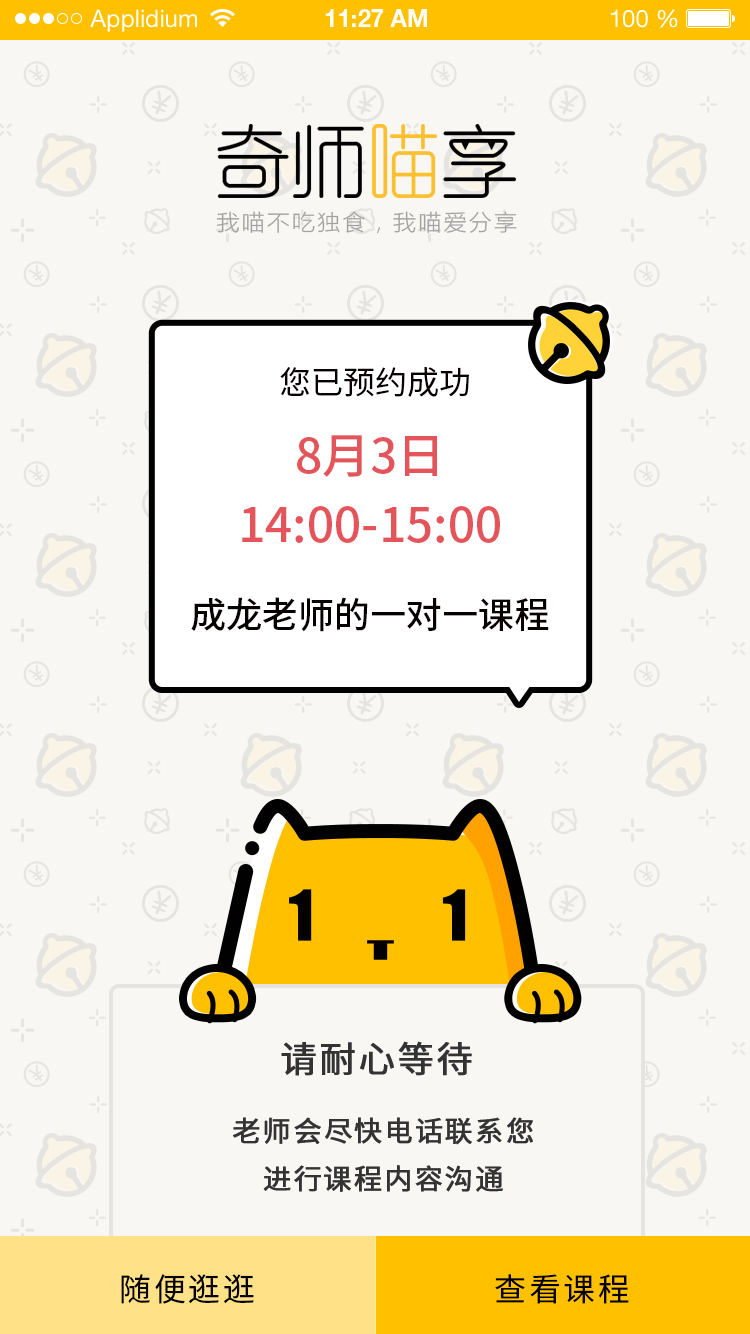 我擦嘞
要不要这么流弊！！！